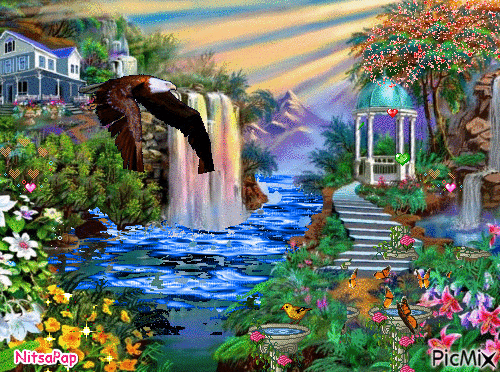 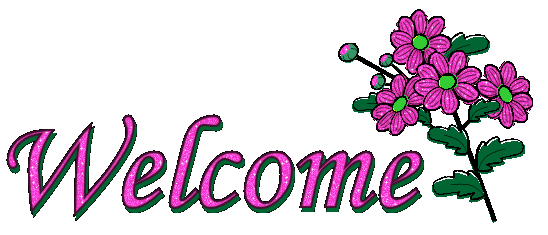 Identity
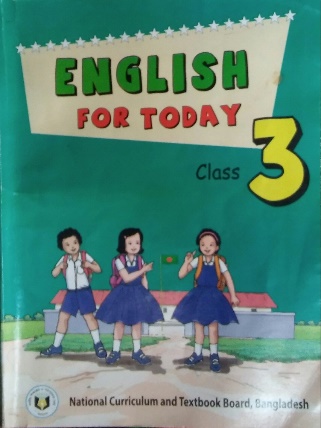 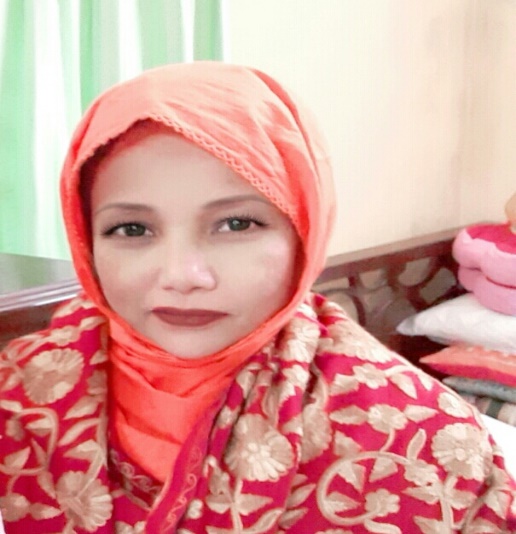 English For Today
Class: three
Unit: 39  
Lesson: 1-3
Mst. Lucky Akhter Parveen
Assistant teacher
Bihari Govt Primary school
Pirgachha, Rangpur
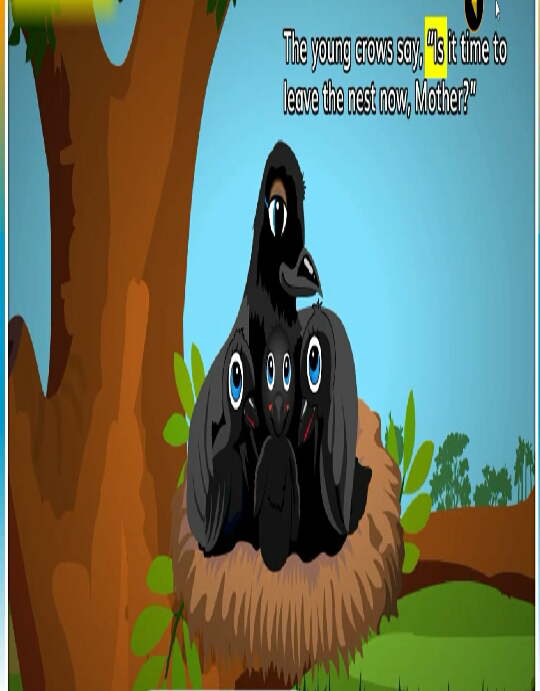 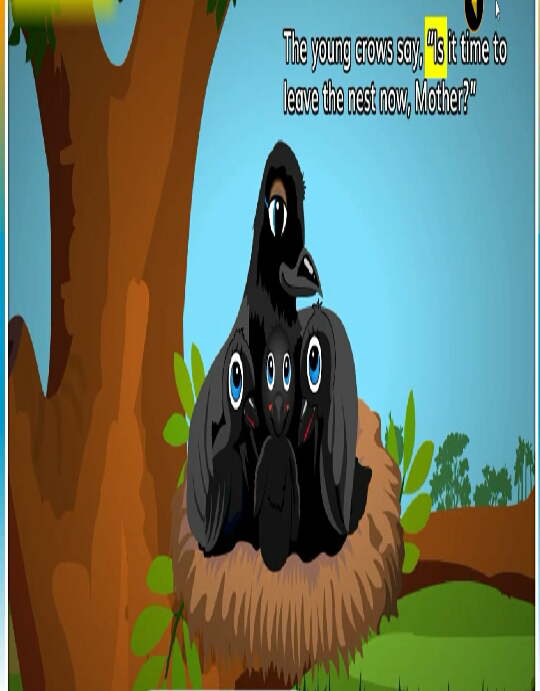 Let’s see the picture.
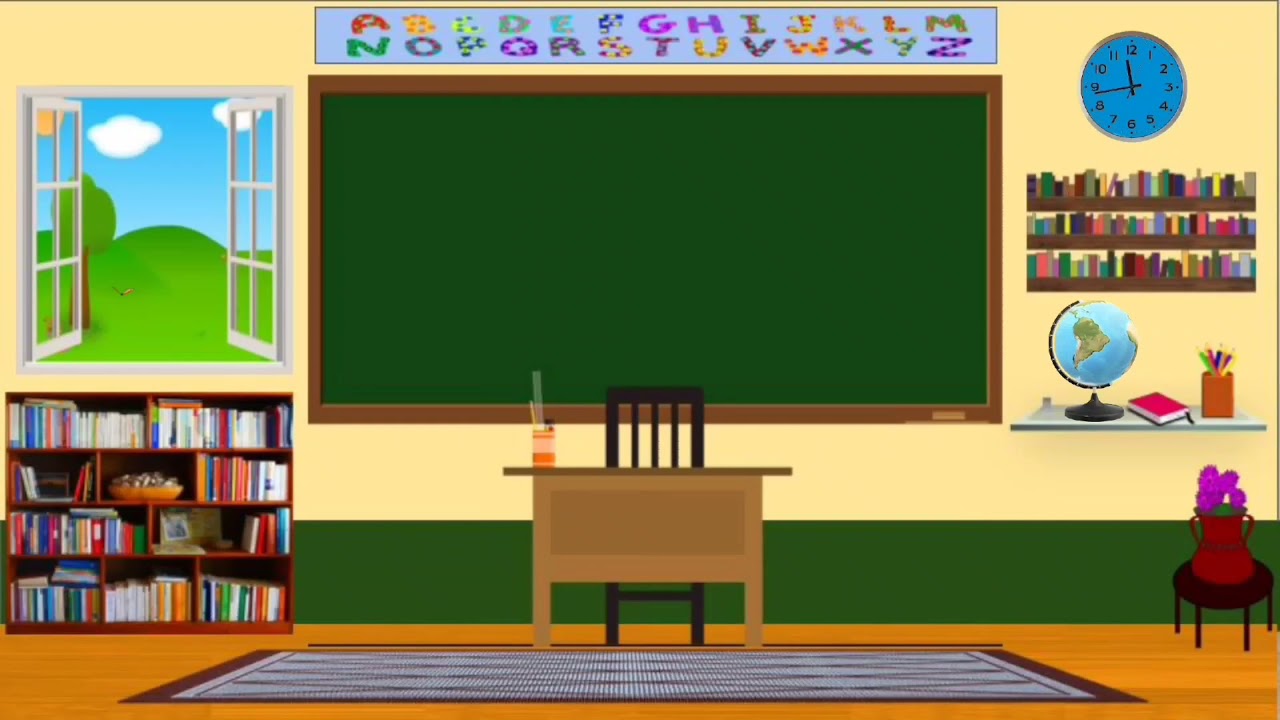 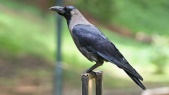 The crow
One morning---------- are afraid.
Learning Outcome
Students will be able to
Listening-4.3.1 enjoy and understand simple stories.
Speaking-3.1.1 ask and answer Wh question
Reading- 5.1.2 read simple stories.
Open your book at page 78
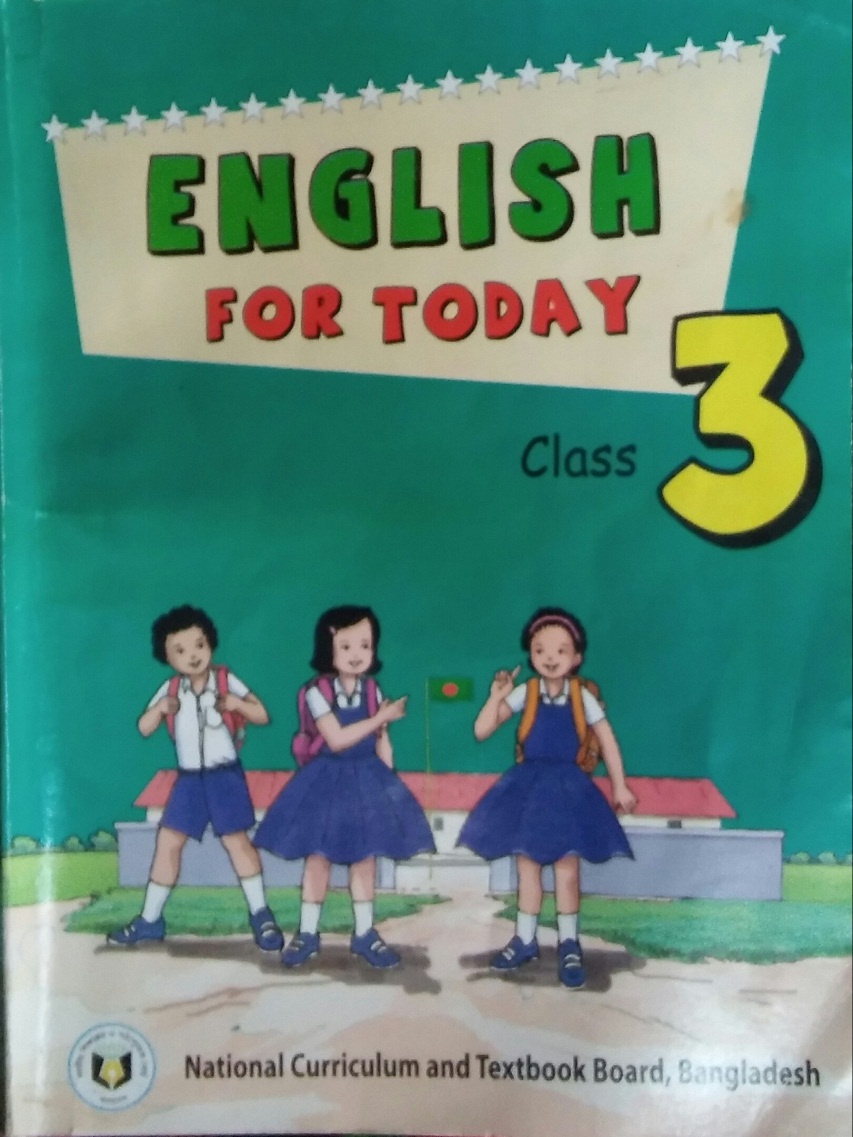 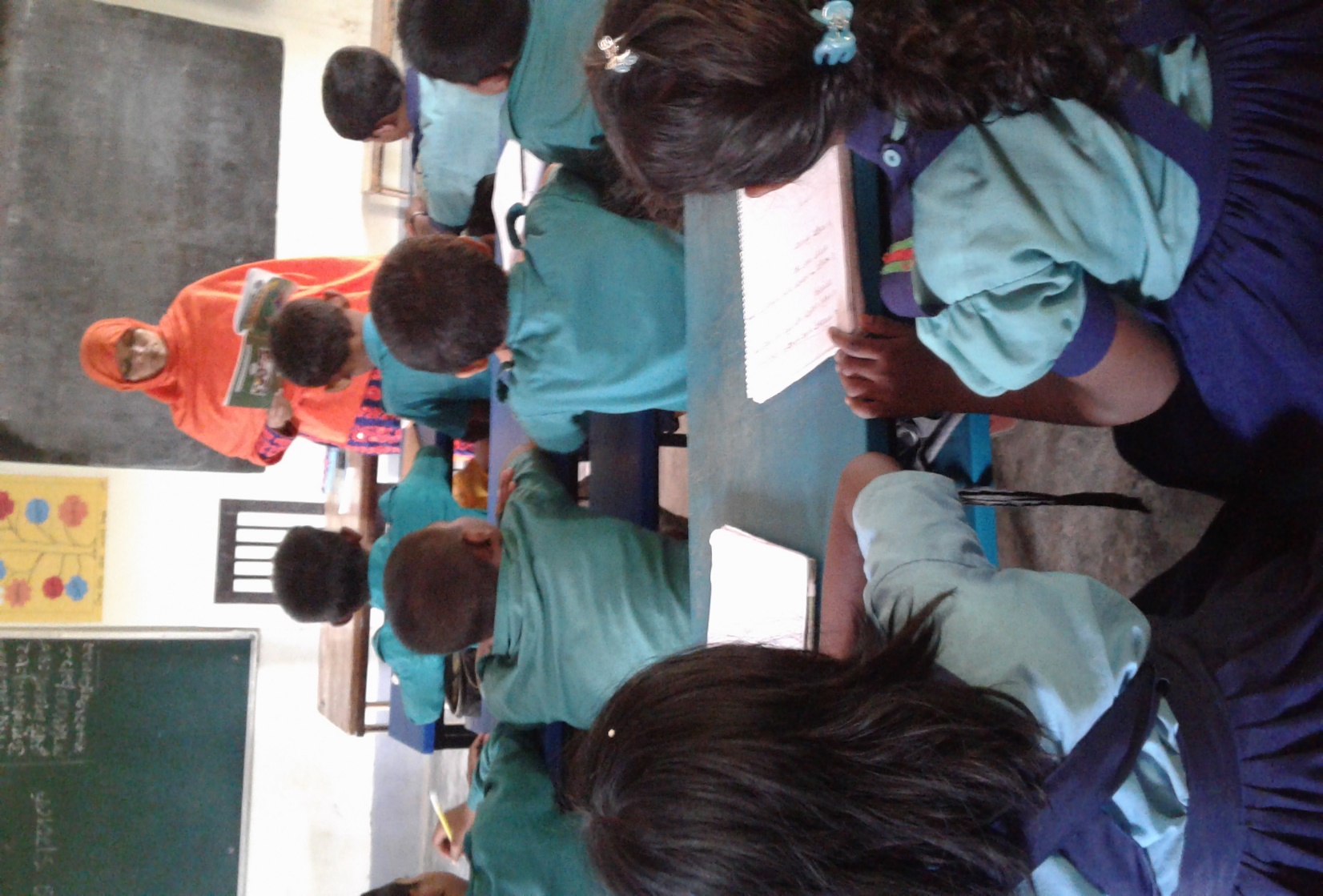 Teacher’s    reading.
Student’s reading.
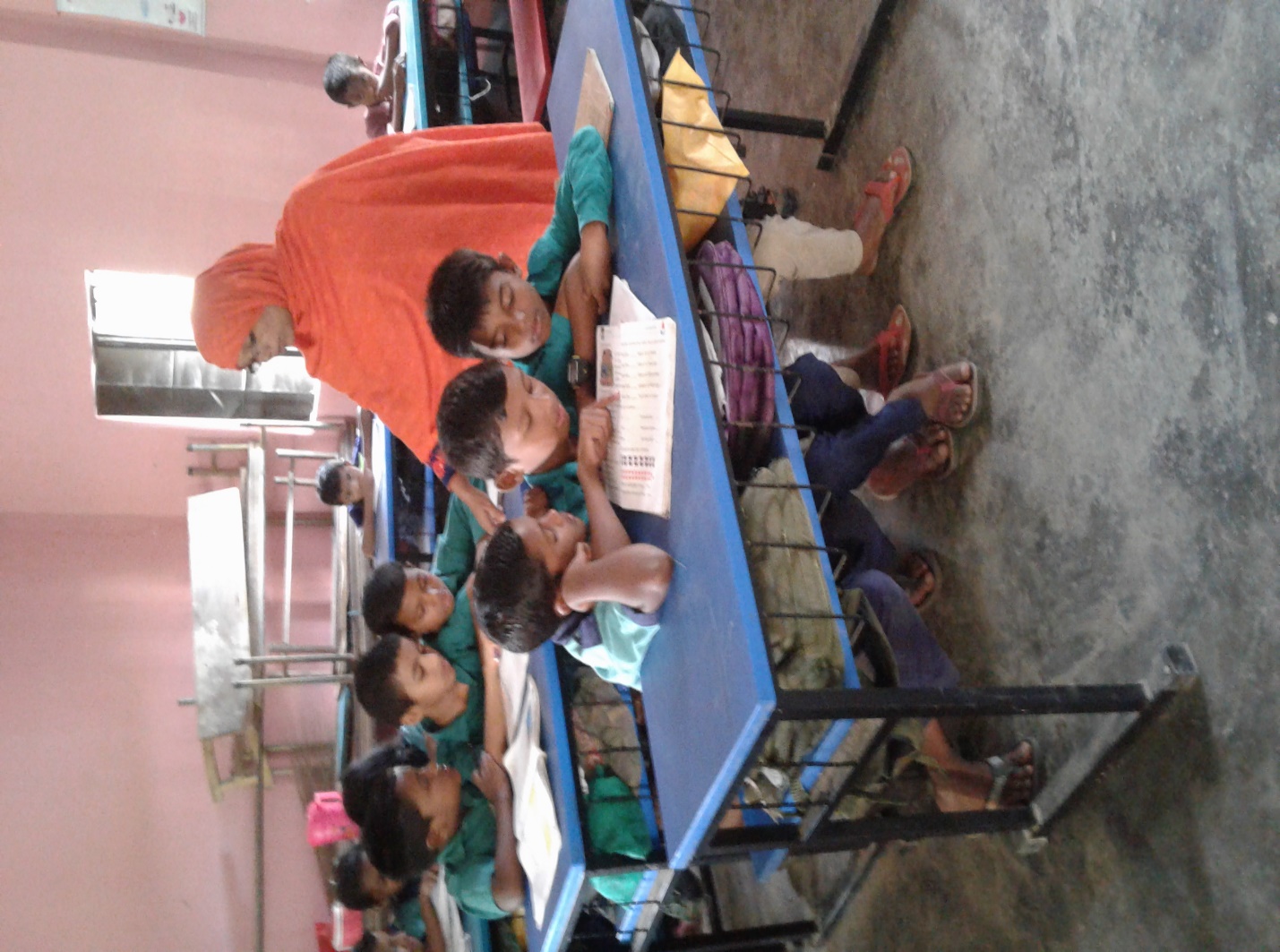 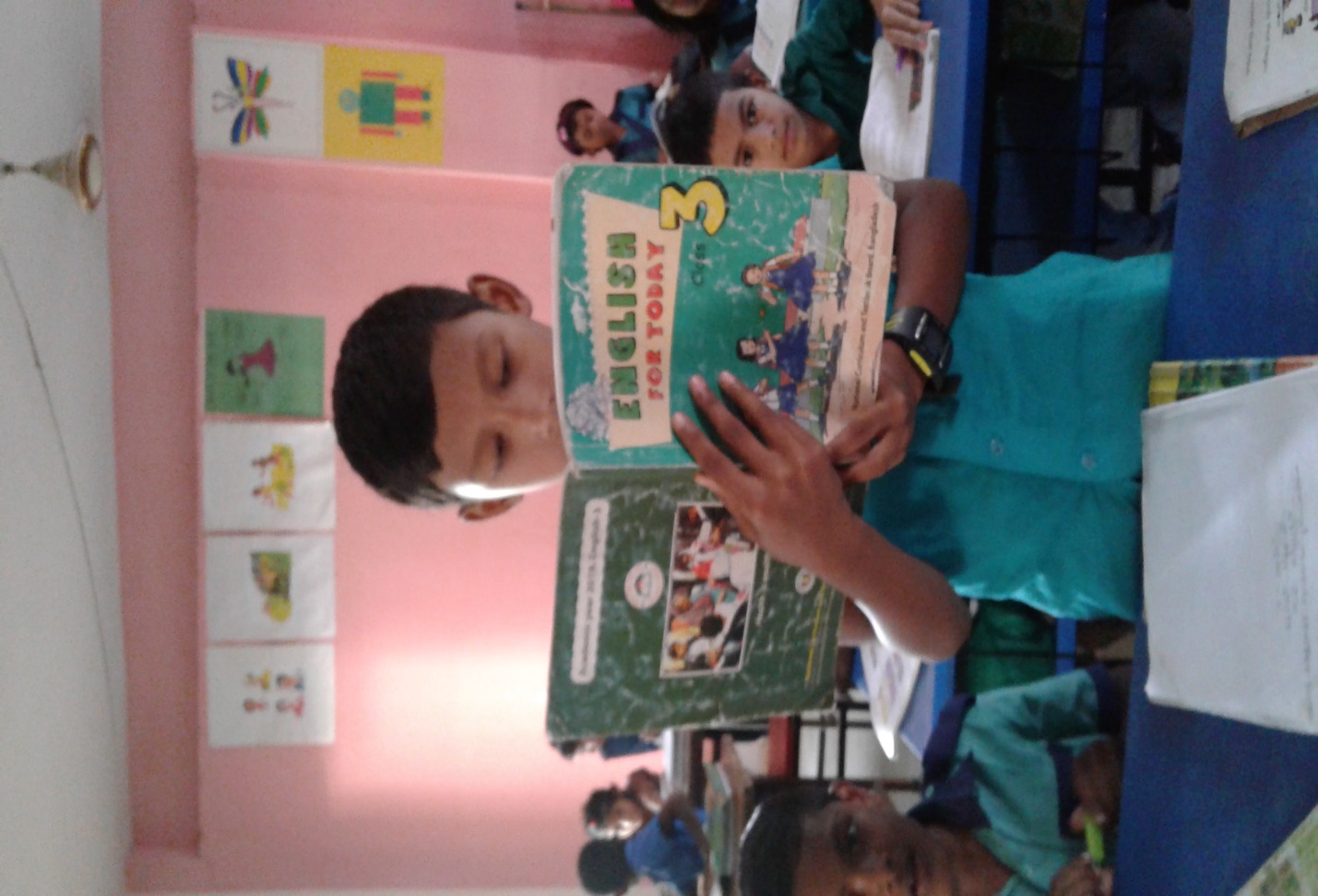 Word meaning
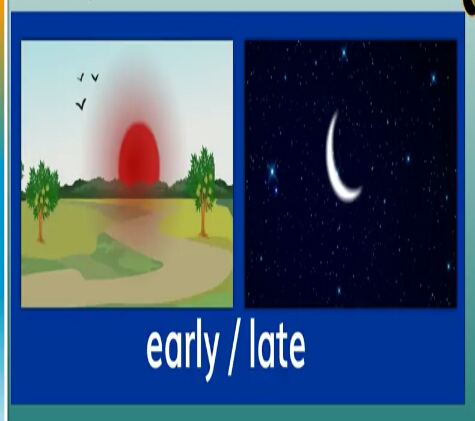 the beginning part of the day.
morning
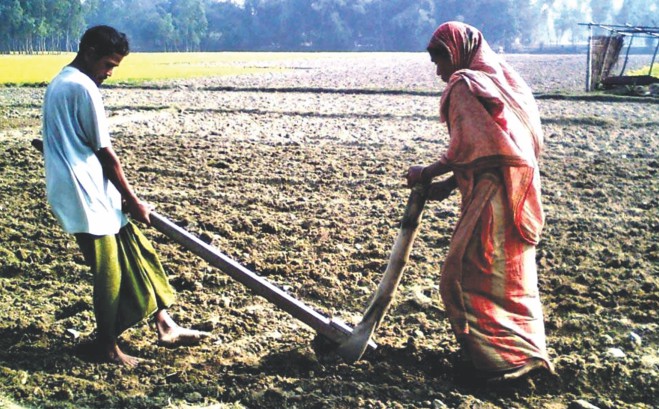 farmer
who grows crops.
Word meaning
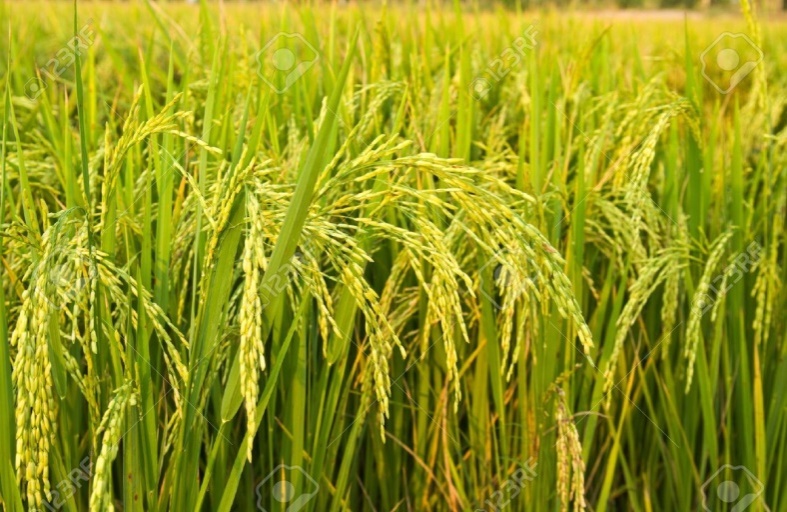 one type of food.
corn
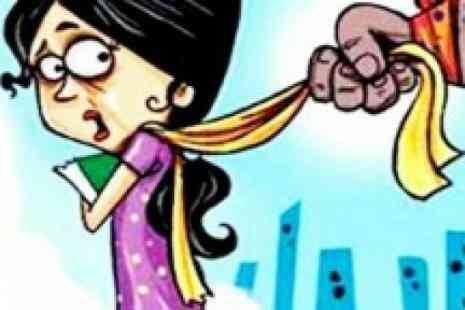 feeling fear.
afraid
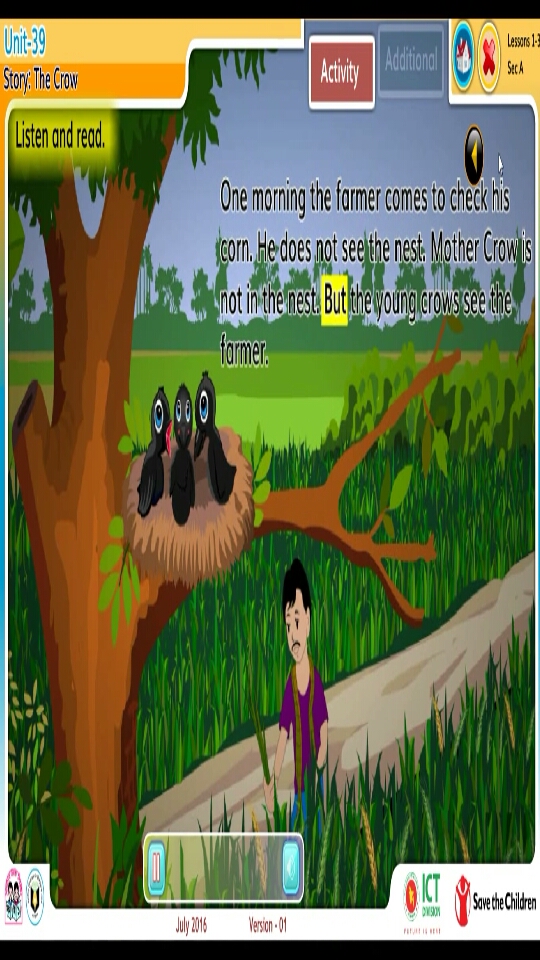 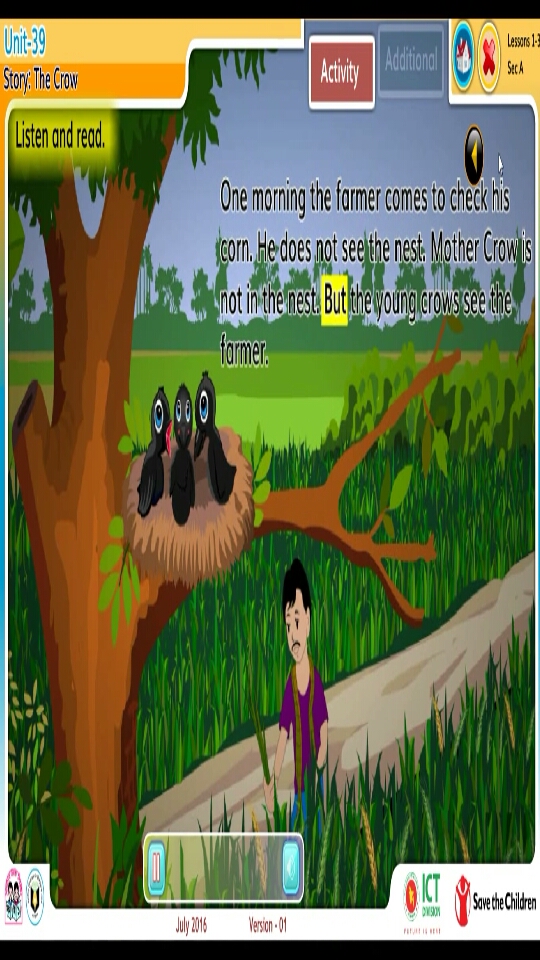 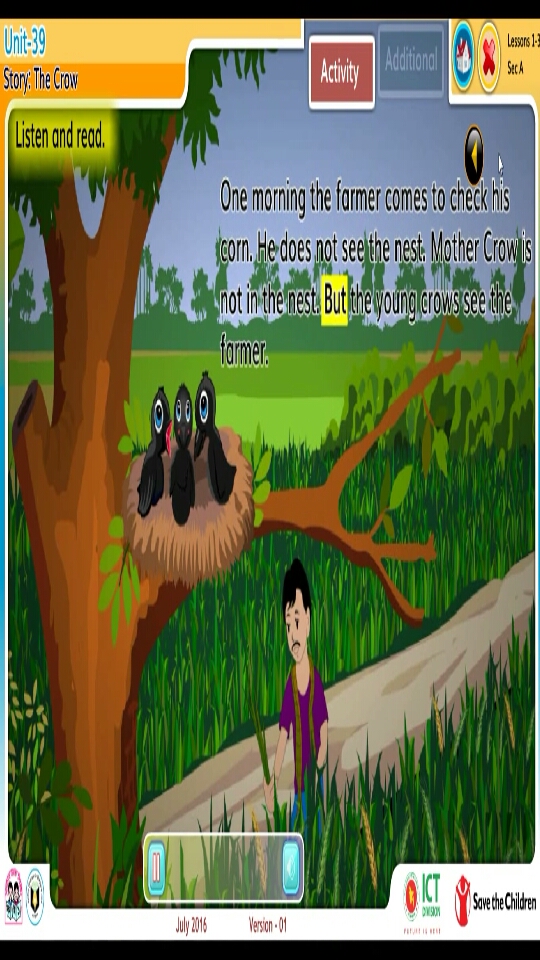 One morning the farmer comes to check his corn. He does not see the nest. Mother Crow is not  in the nest. But the young crows see the farmer. They are afraid.
Choose the best answer:
 Who comes to check his corn?
 farmer                 b.  nurse 
c.   teacher               d. driver
2. Who are afraid?
 mother crow                     b. father crow
c.   young crow                       d. sister crow
3. Who leaves the young crows?
 brother Crow         b.  mother Crow
 c.  sister Crow              d.  father Crow
Pair work.
Pair work.
Match the words in of the column ‘A’ with their meaning in column ‘B’.
Group work.
Answer the following question:
1.How many crows leave in the nest?
2.Who are afraid?
3. Who comes to check his corn?
4. When does the farmer come to check his corn?
Evaluation
Fill in the blanks:

The farmer _______  to check his corn.

 Mother Crow is not in the ______.

They are _______.
comes
nest
afraid
Home work.
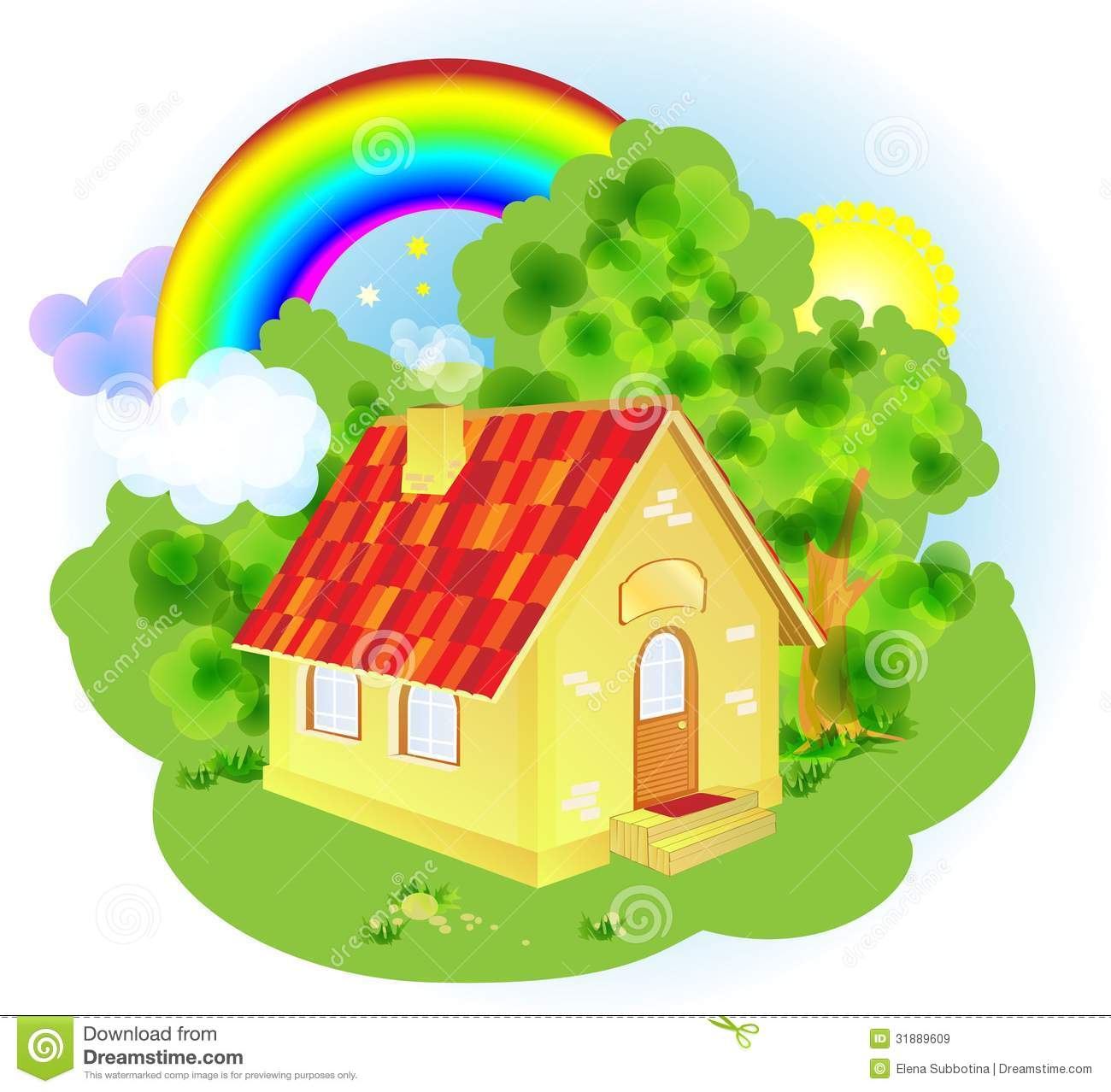 Write a short composition about “ crow” at least five sentences.
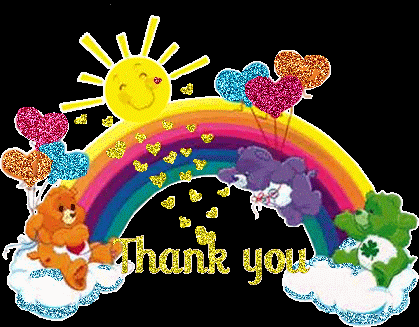